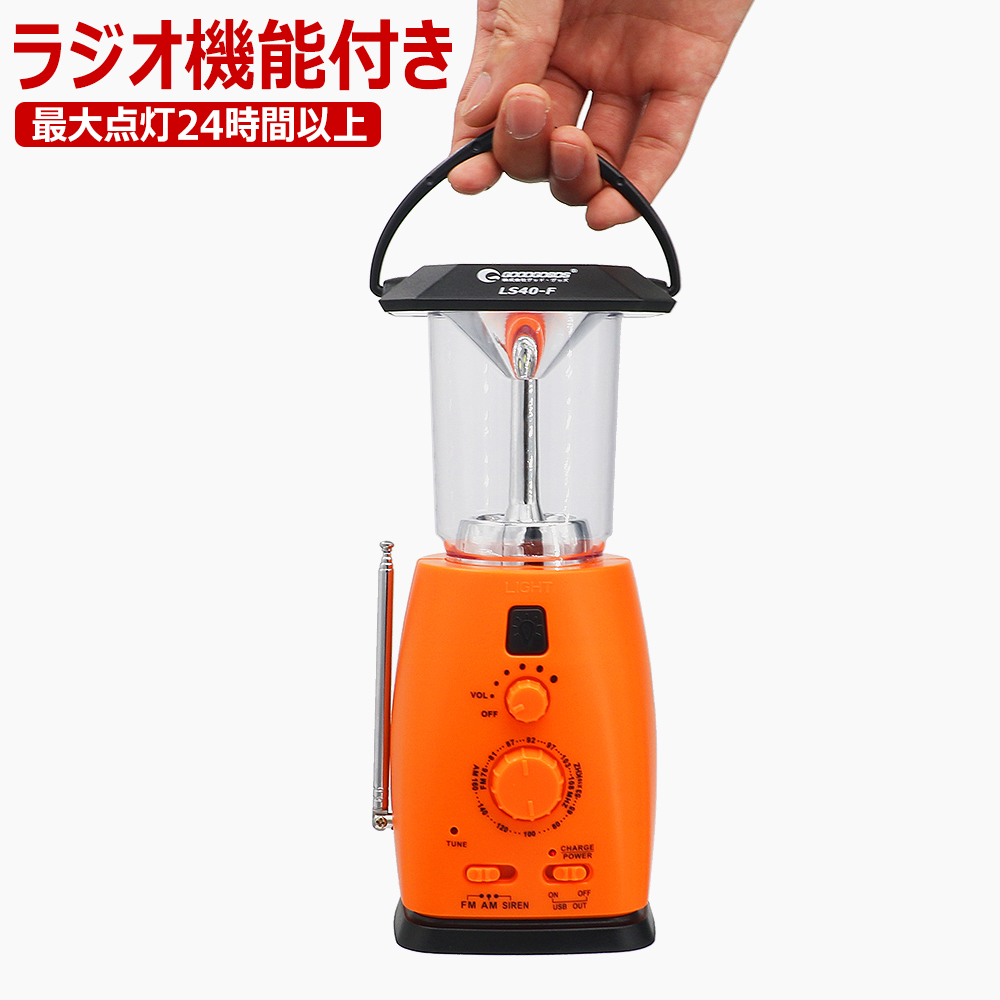 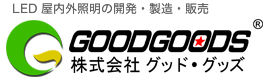 品番：LS40-F
災害時・暗い道の散歩にも！　　　　　　　　　　　　サイレン音で緊急事態・居場所を知らせます。
情報収集に！アウトドアに！避難グッズに！　　　FM/AMラジオ搭載型　LEDランタン
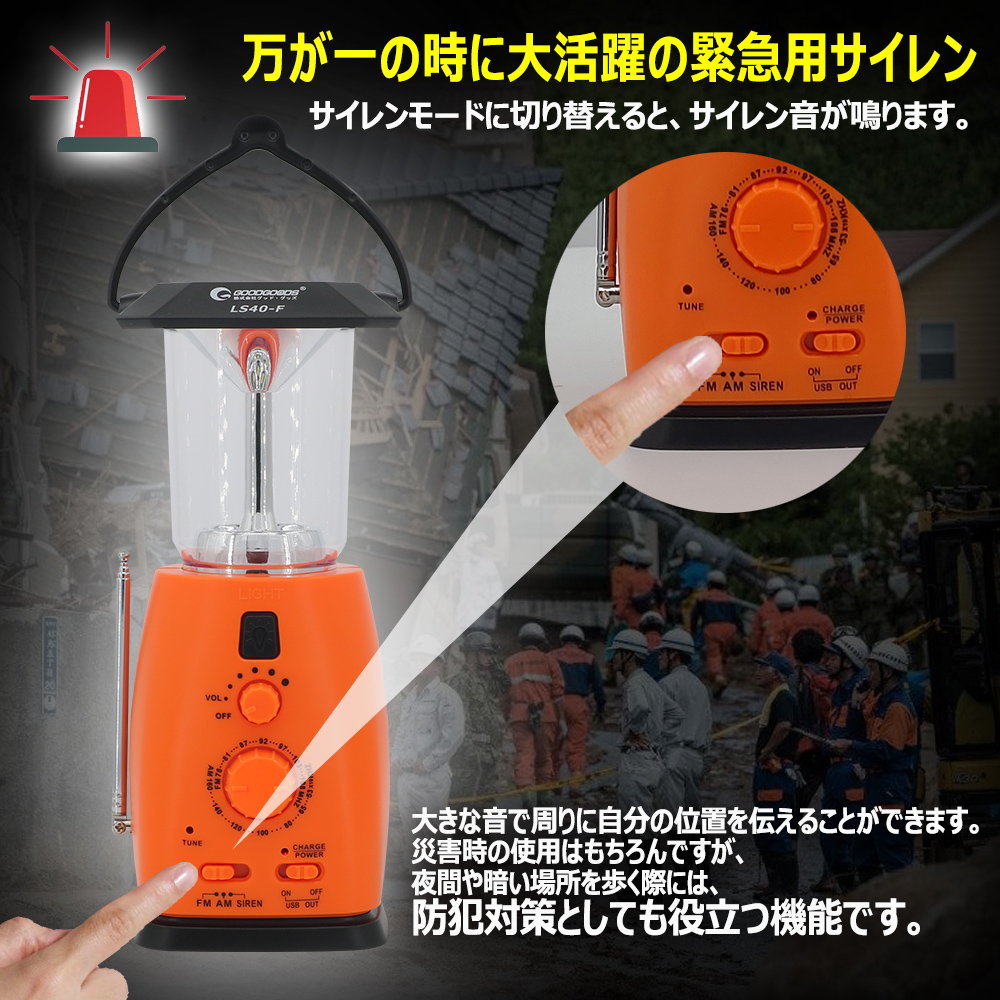 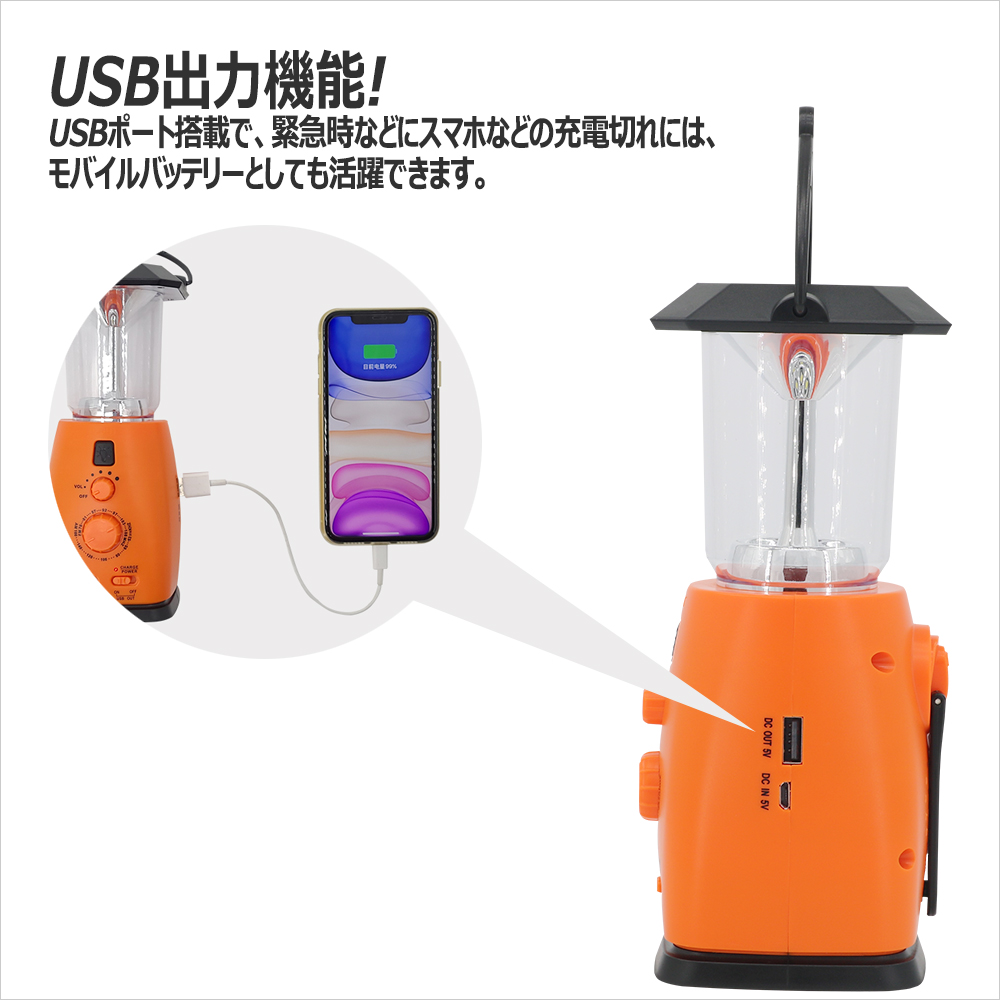 ハイ/ローの2段階の明るさが360度を照らします。　　　LEDだから虫も寄りにくく、最長24時間点灯！
緊急時にスマホなどUSB機器に充電が可能！　　　　　※充電残量が少ない場合にはご利用できません。
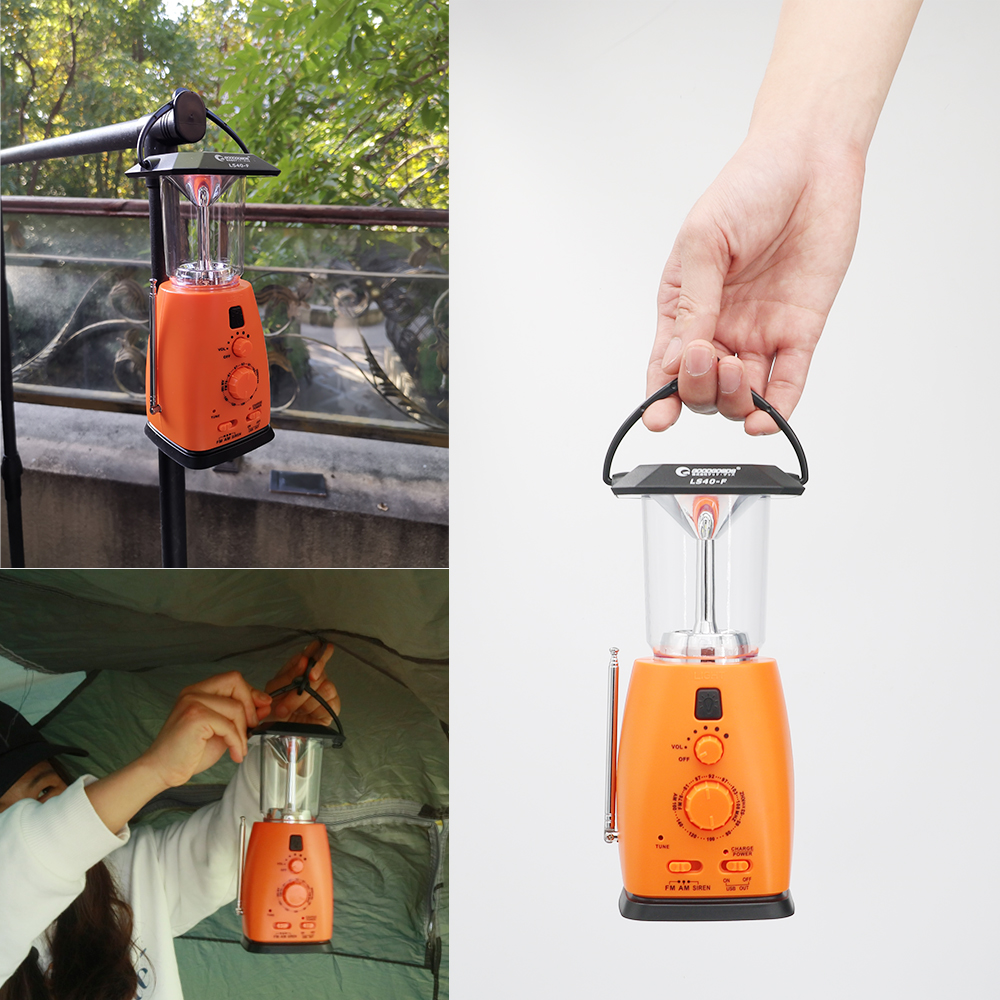 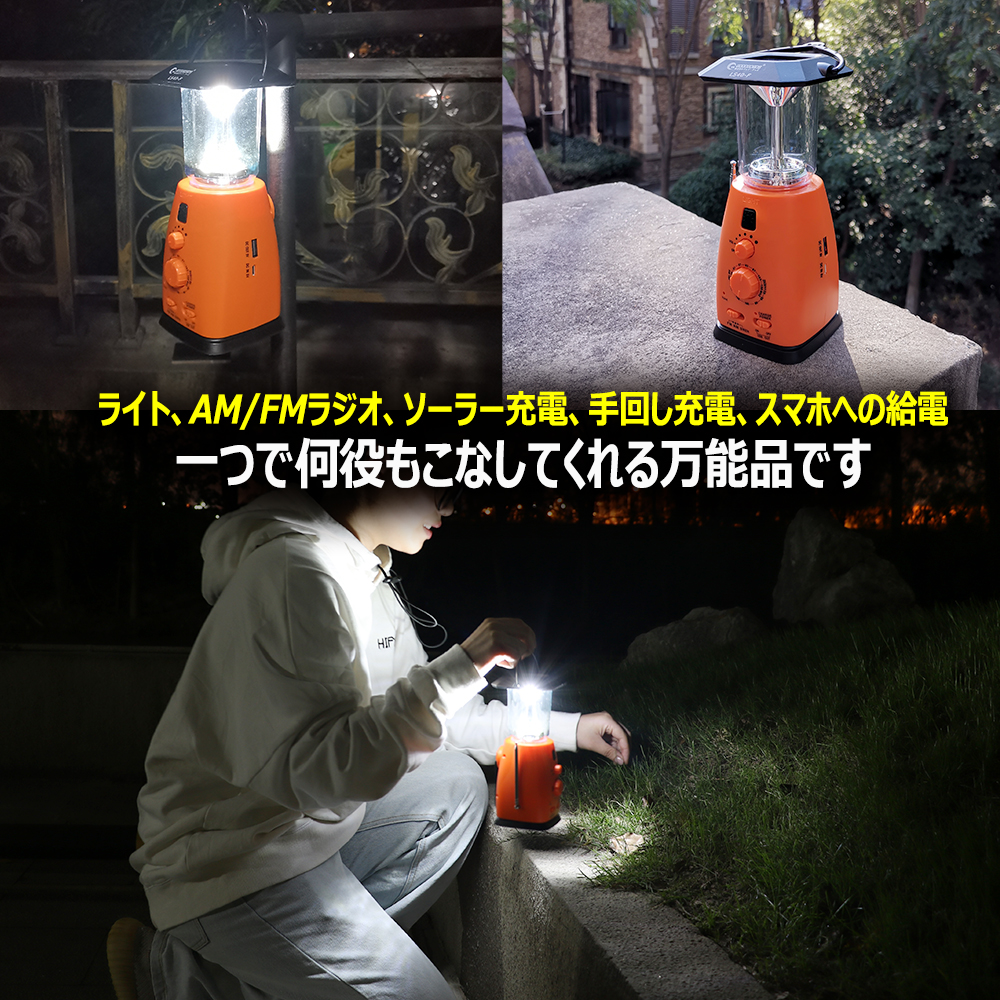 使用シーン